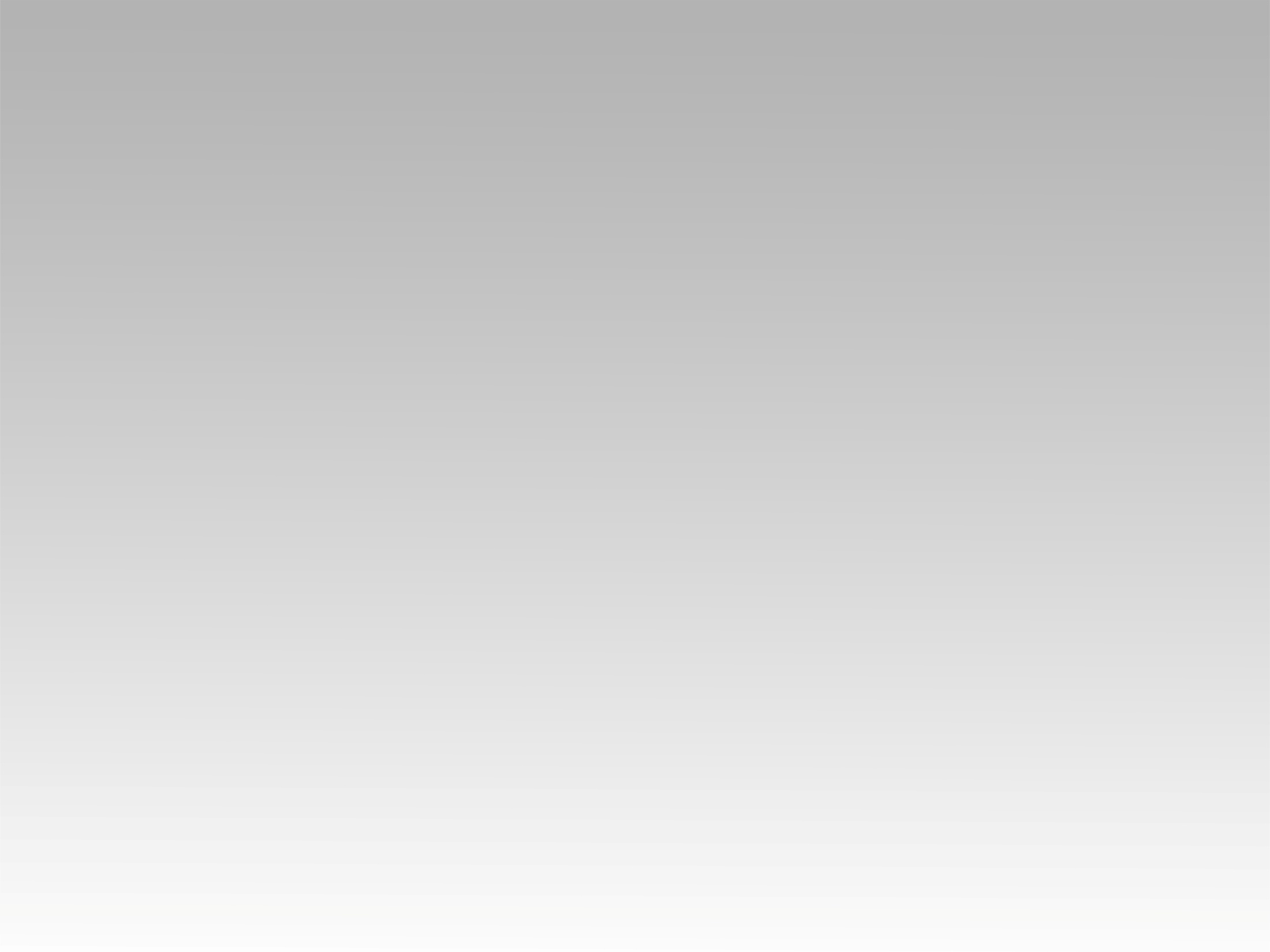 ترنيمة
في الدجى والسكون
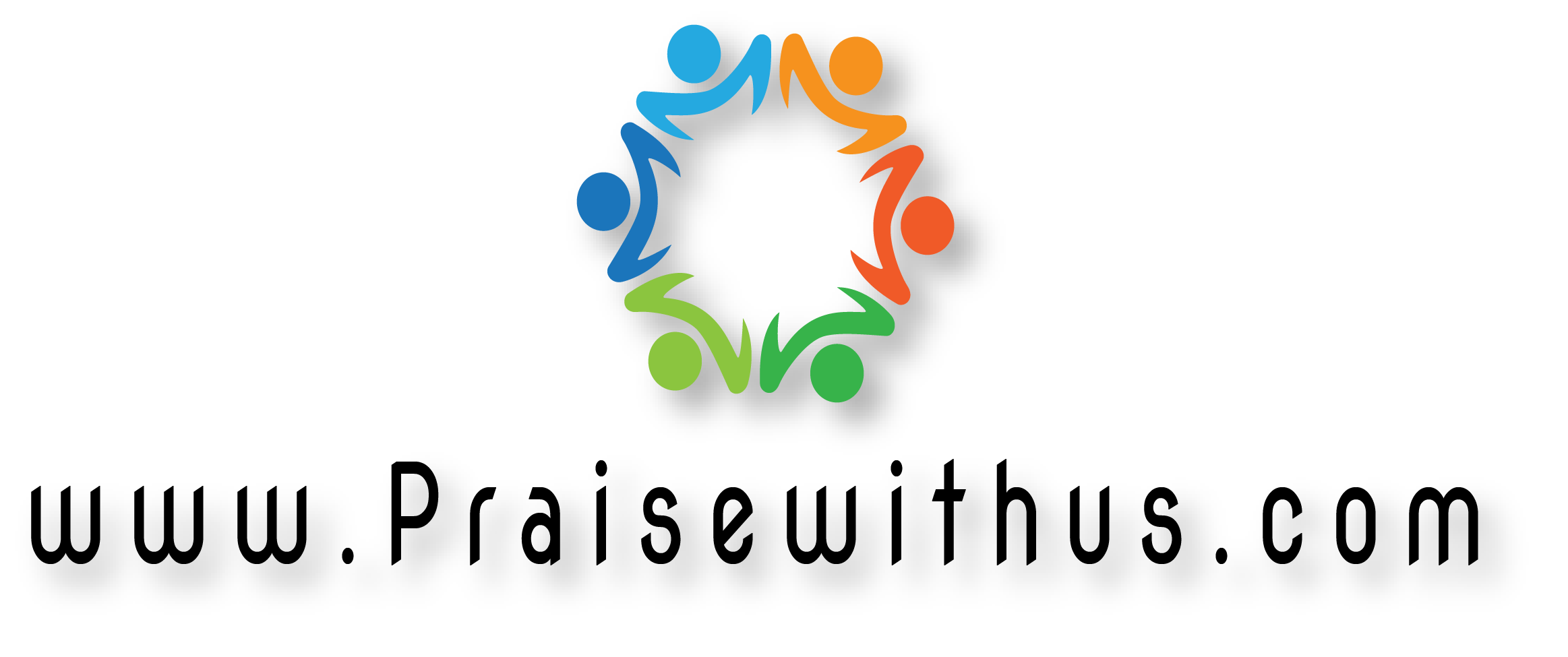 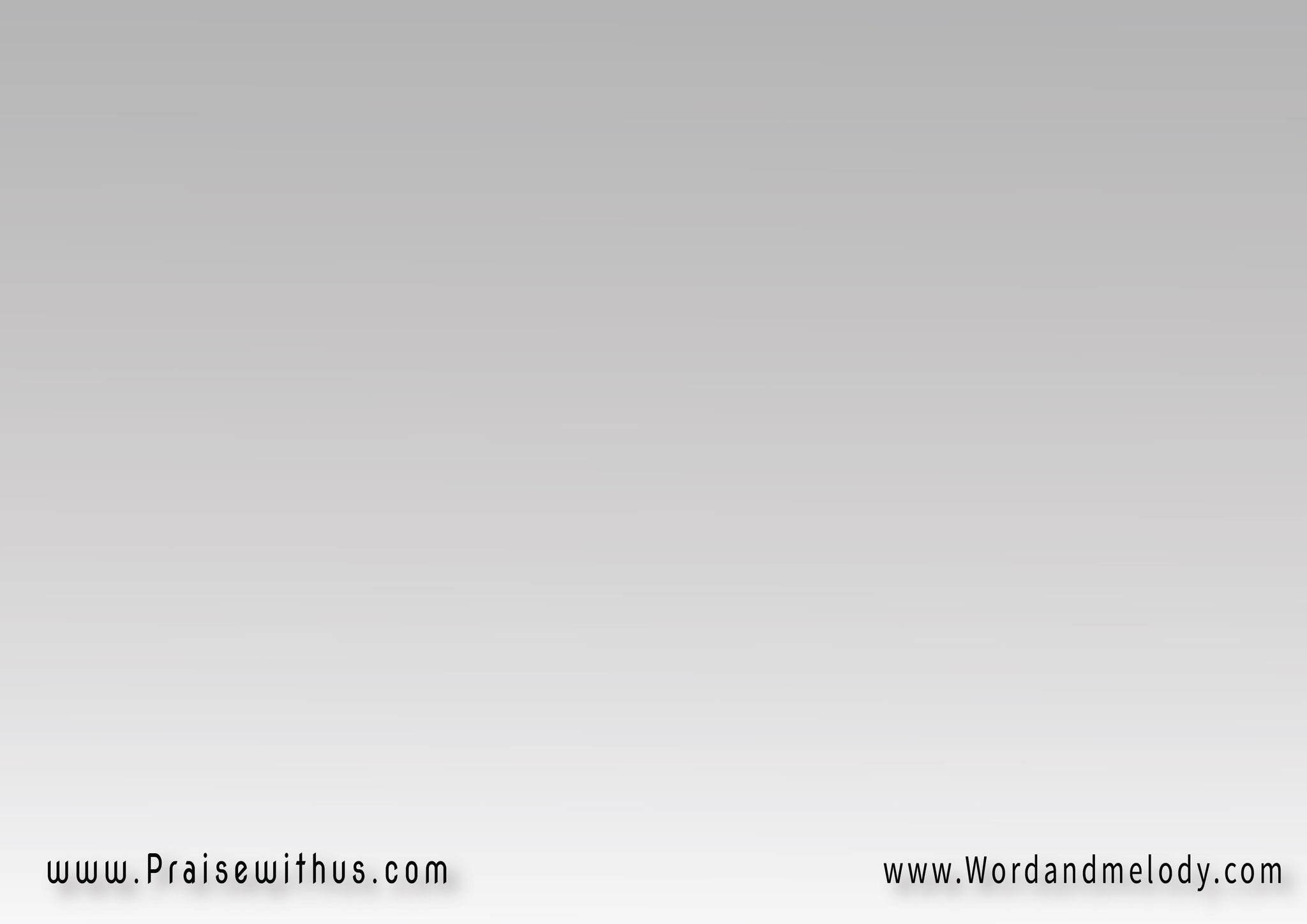 1- 
في الدُّجَى وَالسُّكـُون   وَالكـَرَى سَائِدانوَعَلـَى مَهْدِ العَلــــــي   وَالِدان ساهِـرانيَرْعَيــــــــــان طِفـْلا ً   نـــــامَ بـِأمـَــان
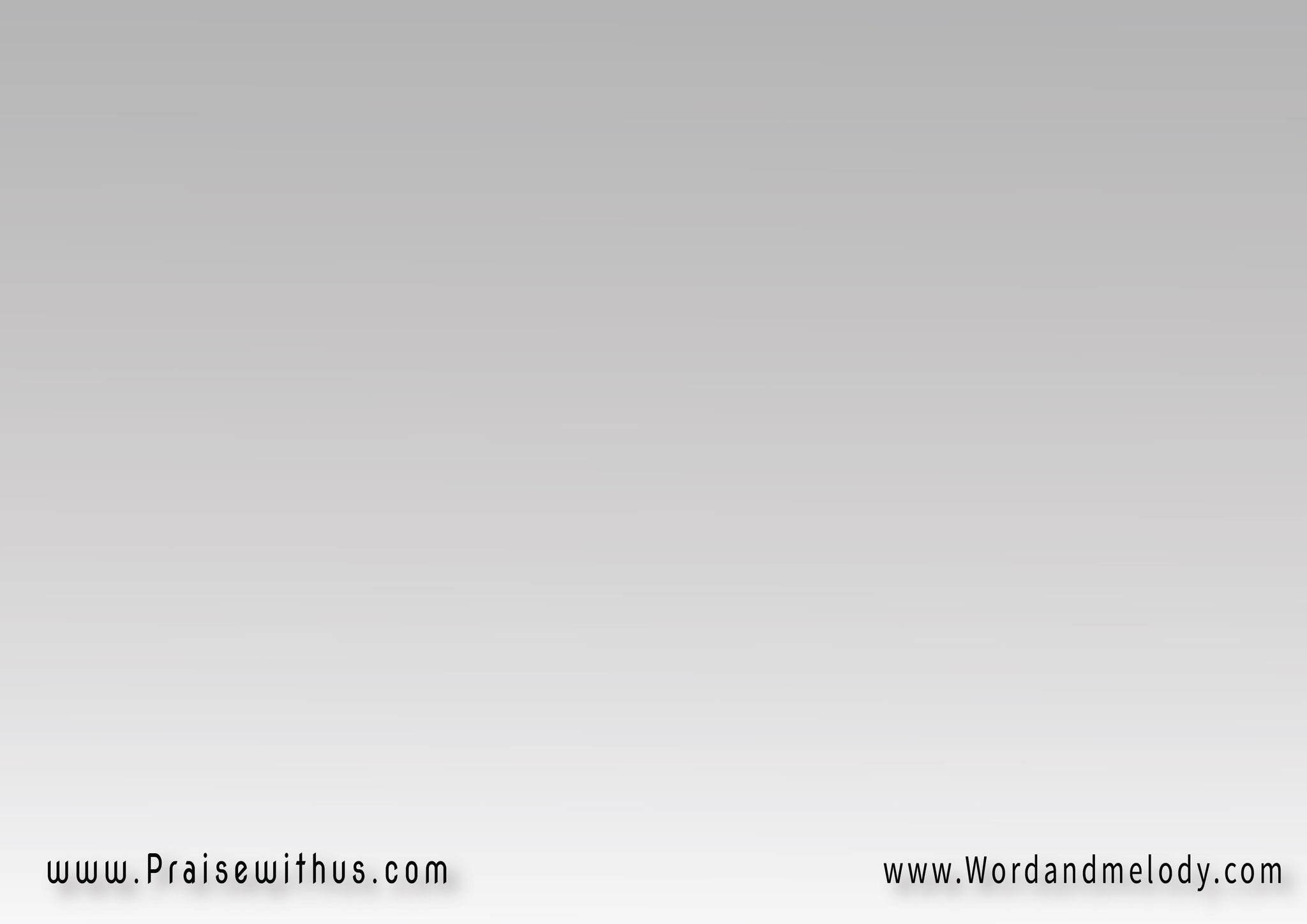 2- 
وَبَدا في العُـــلا  لِرُعـاةٍ يَحرُسُونجَوْقُ أمْلاكِ السَّما  بـحُبُور ٍ يُنشِدُونجاءَ نــــورُ الفِدَى  رَبـُّنـــا الحَنون
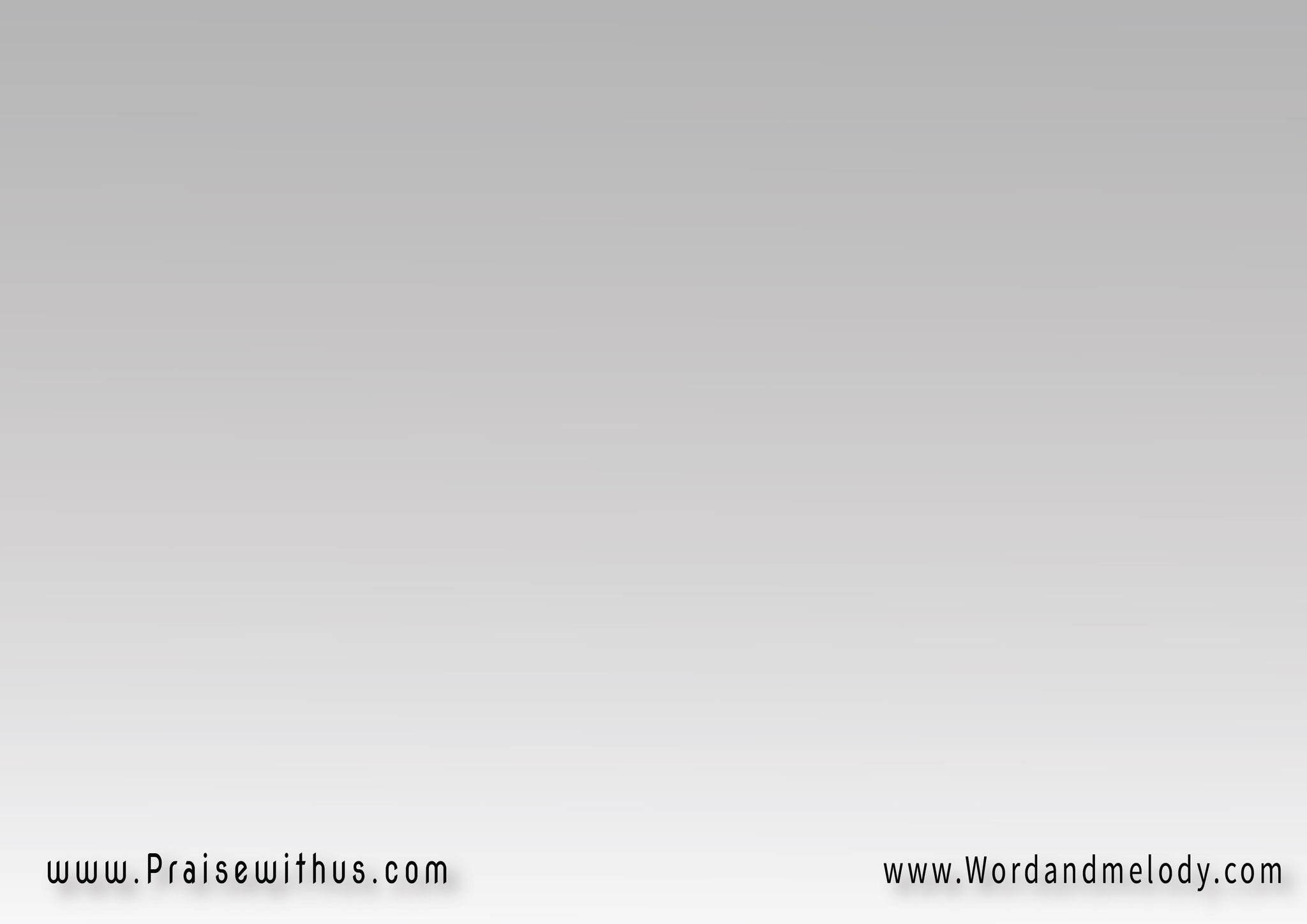 3- 
لـَيْلـَة ٌ ذِكـْرُهـا  خــــــالِدٌ وَعَظيمإذ تـَجَلـَّتْ لِلوَرَى نِعْمَة ُ الرَّبِّ الكـَريمفي مُحَيَّا الهـادِي   مُفـْتـَــدِي الأثيــم
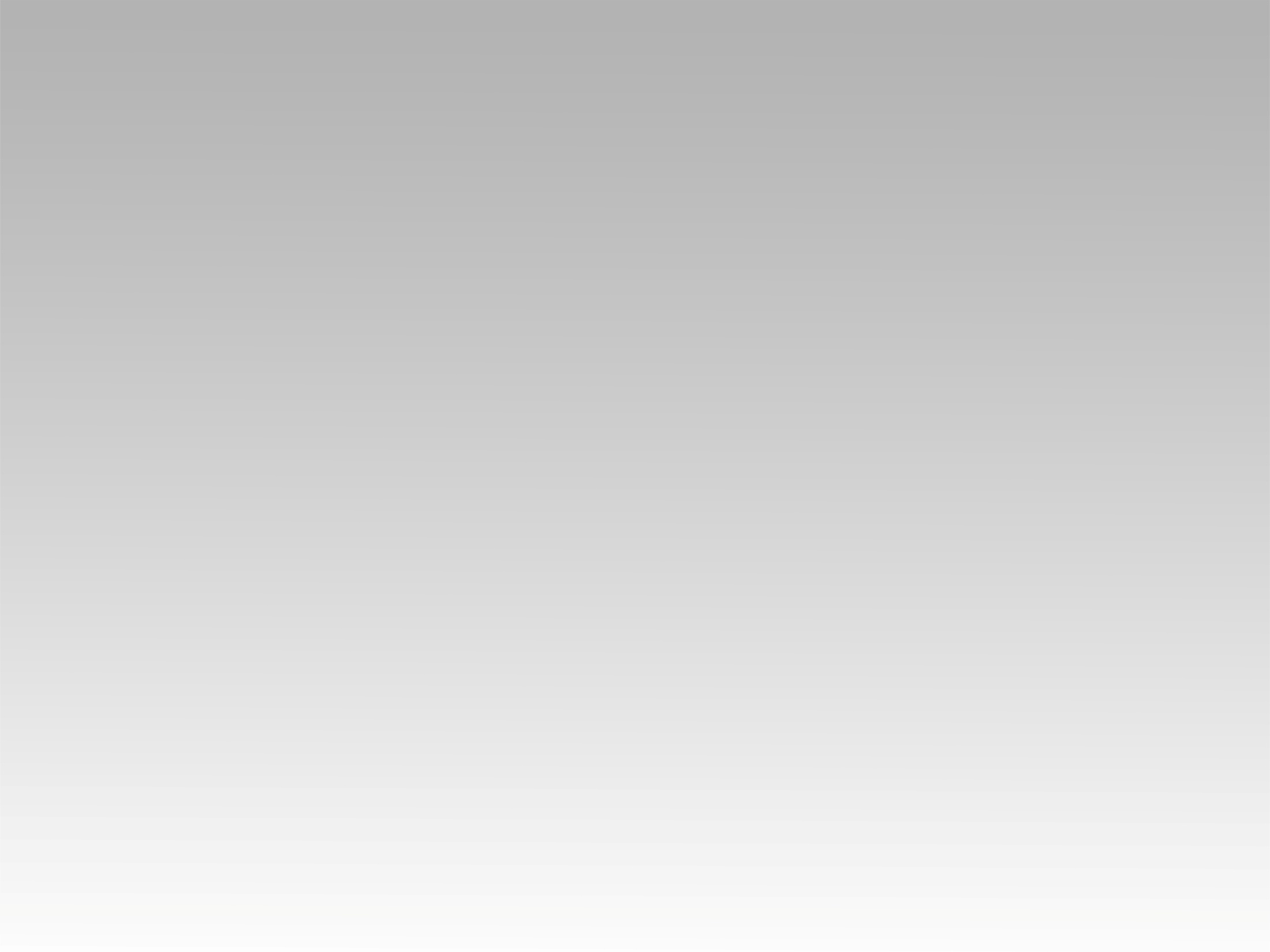 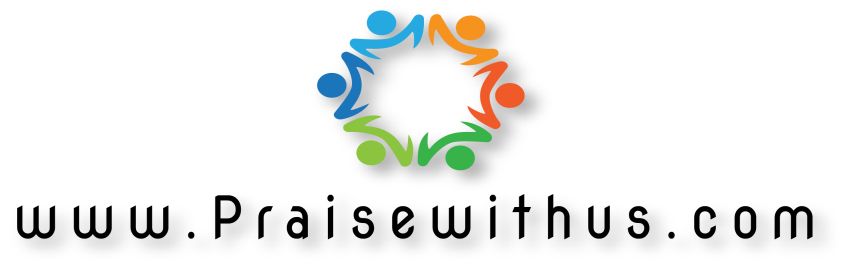